Группа № 1
Наша жизнь в детском саду…
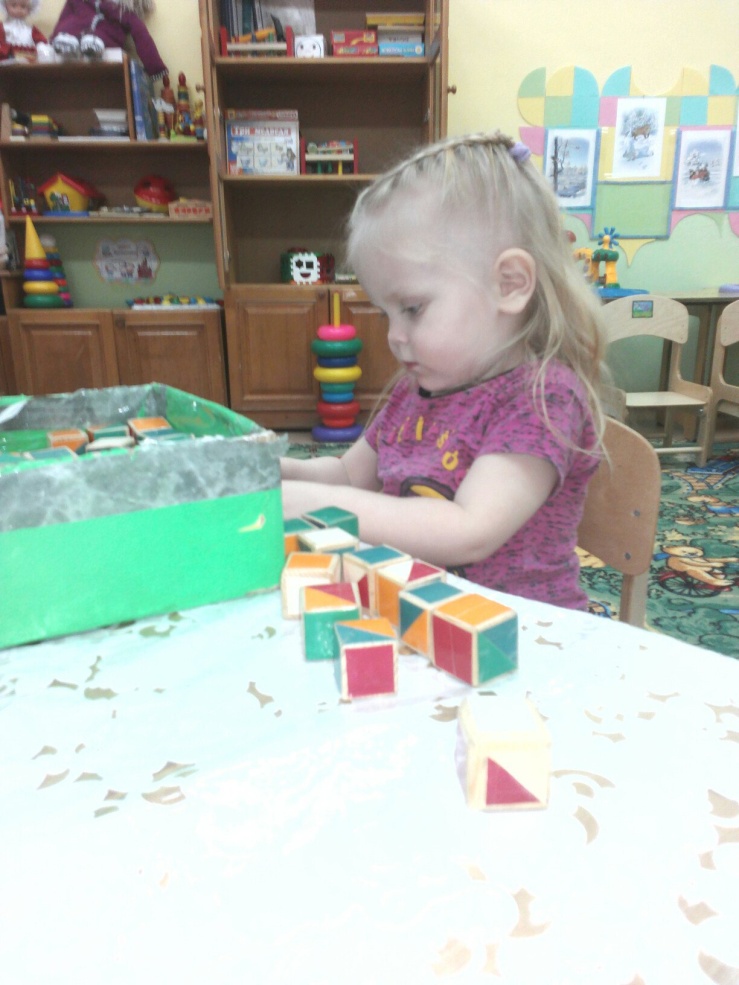 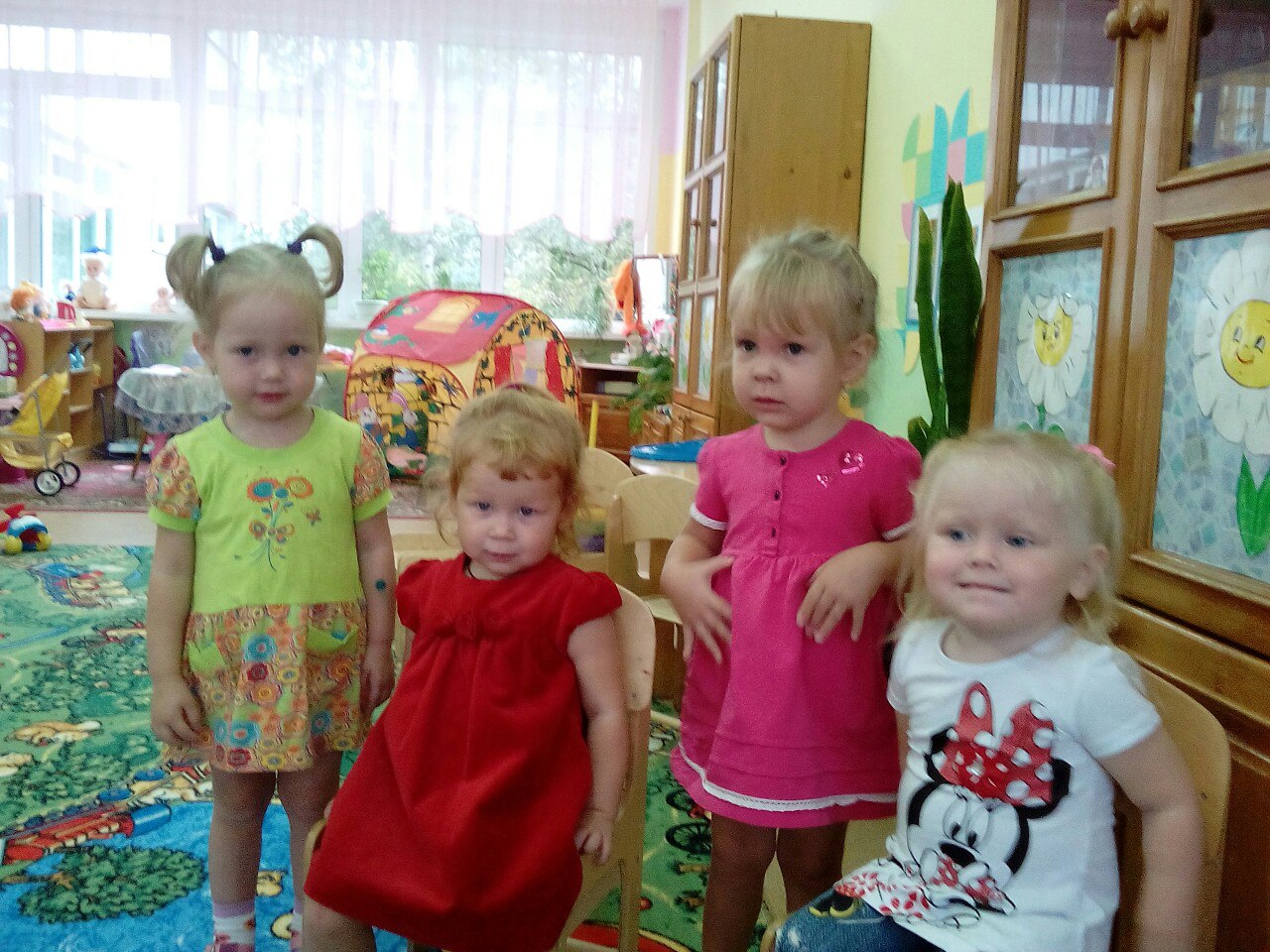 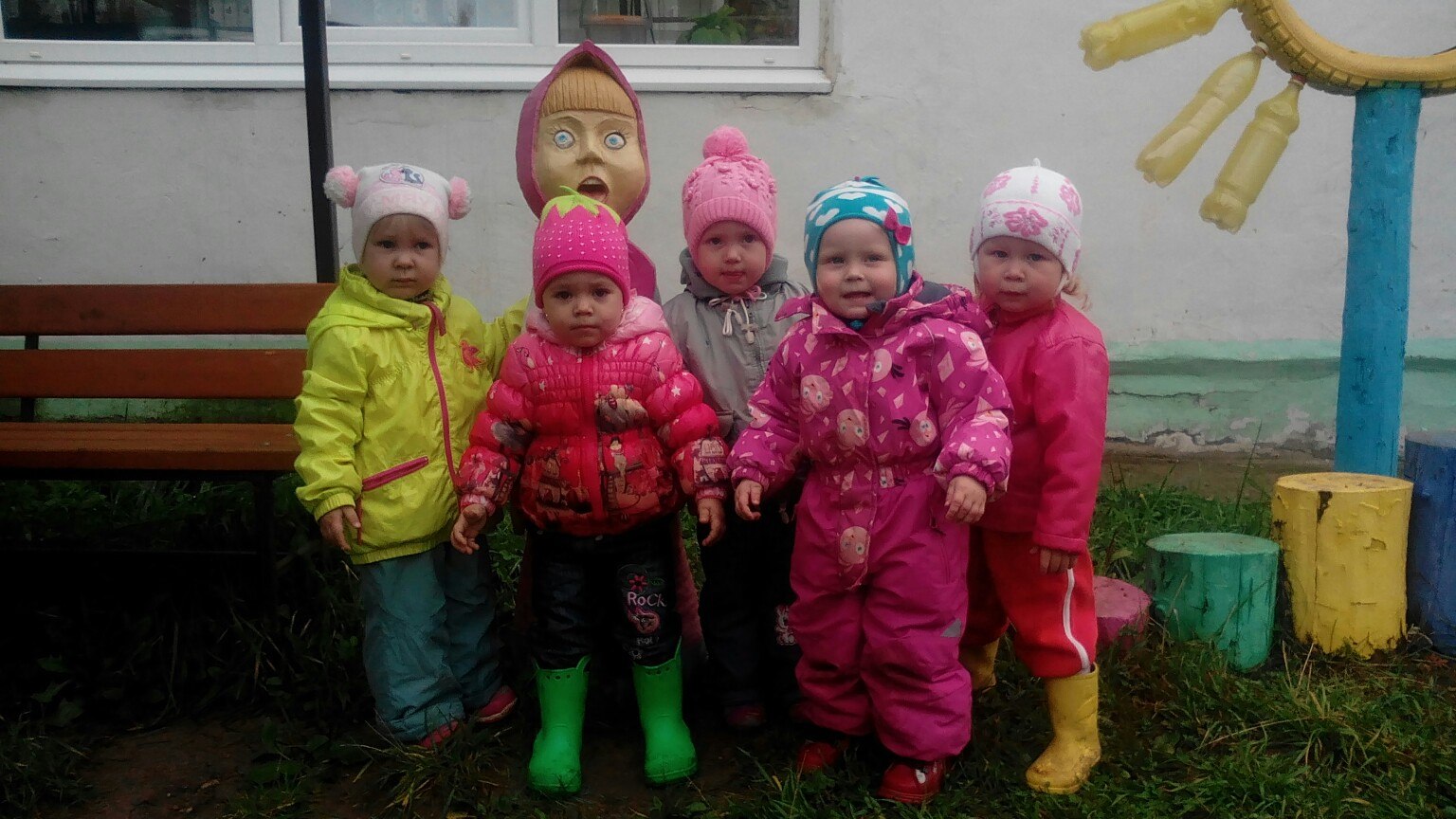 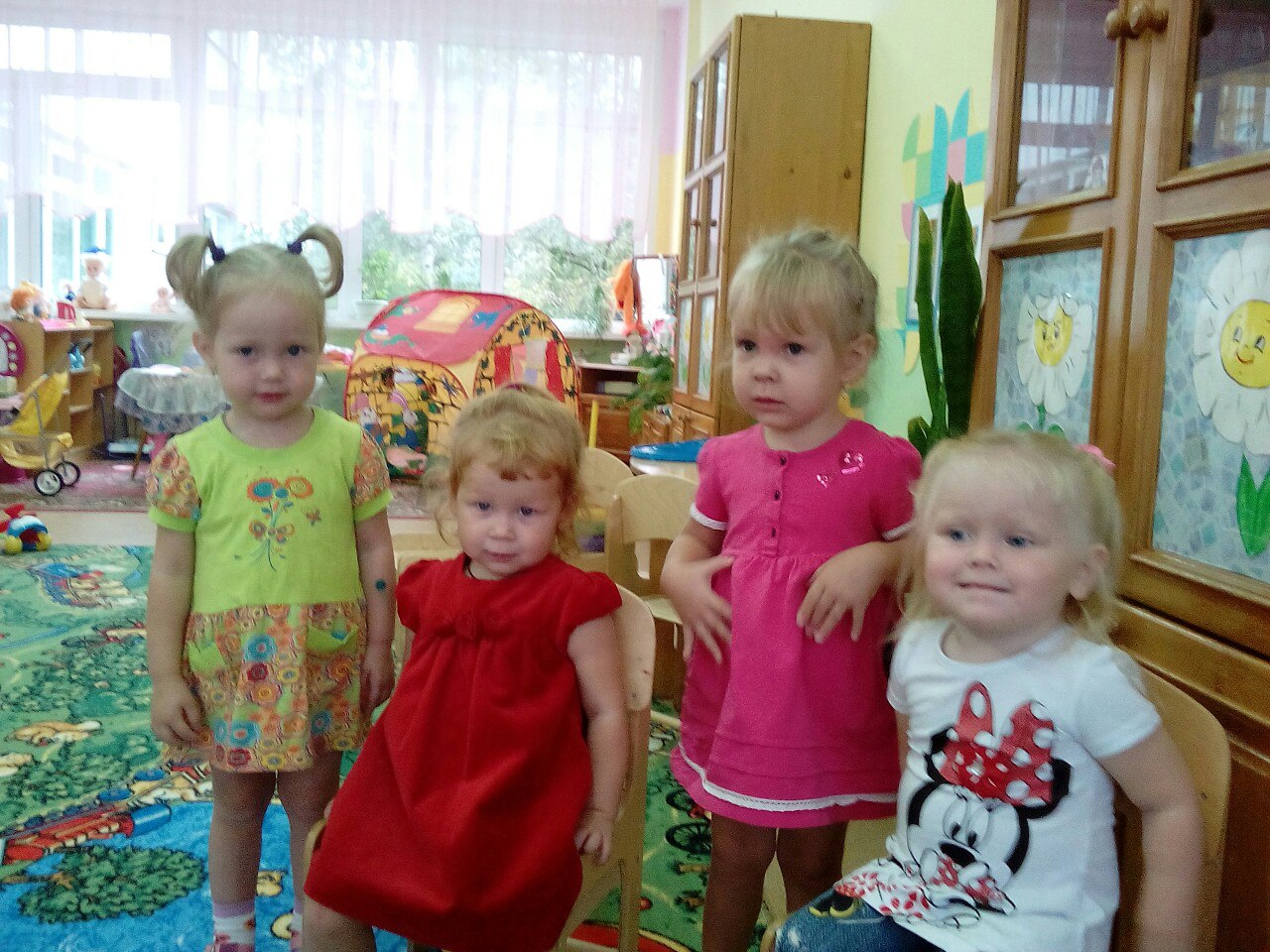 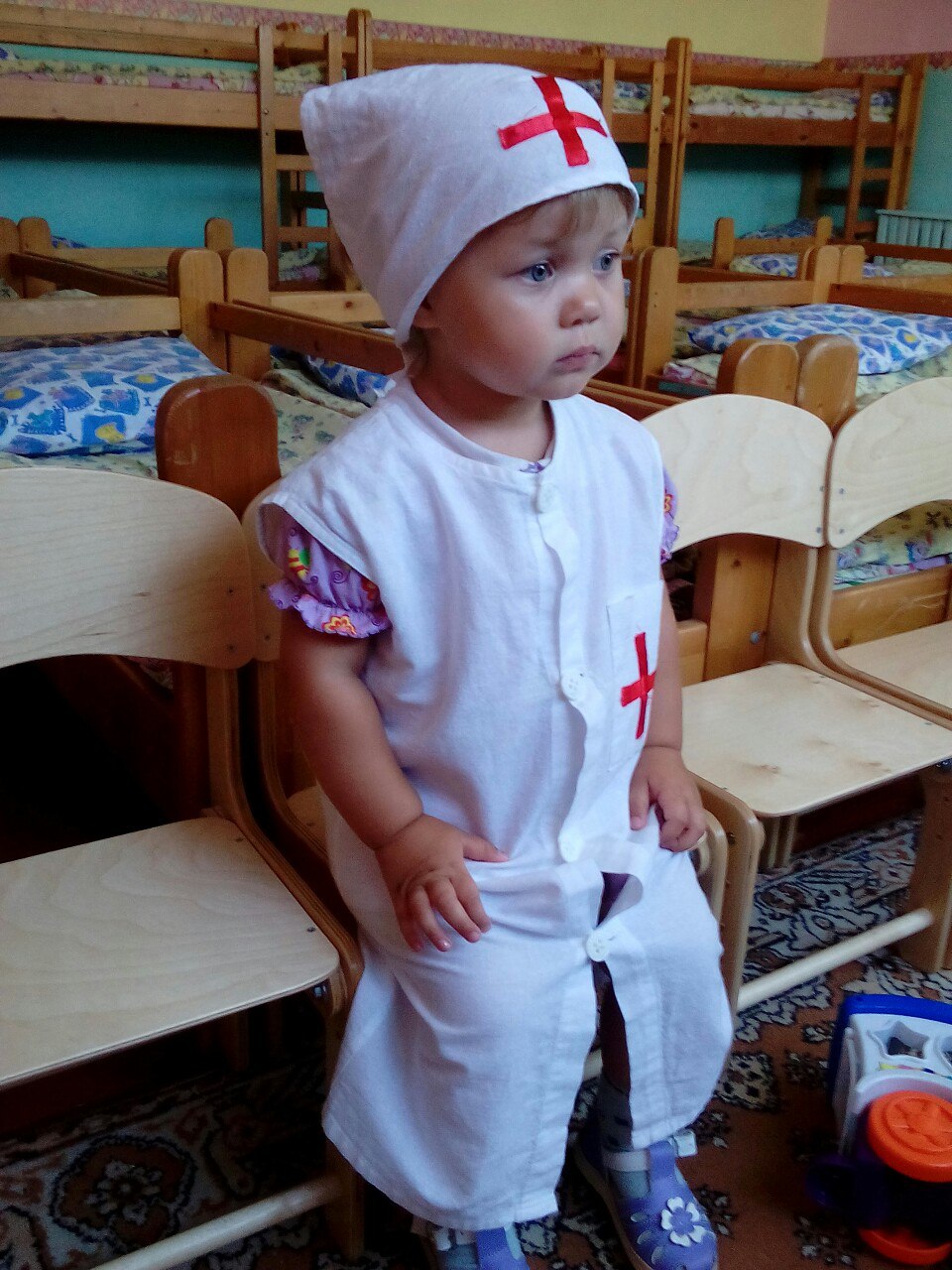 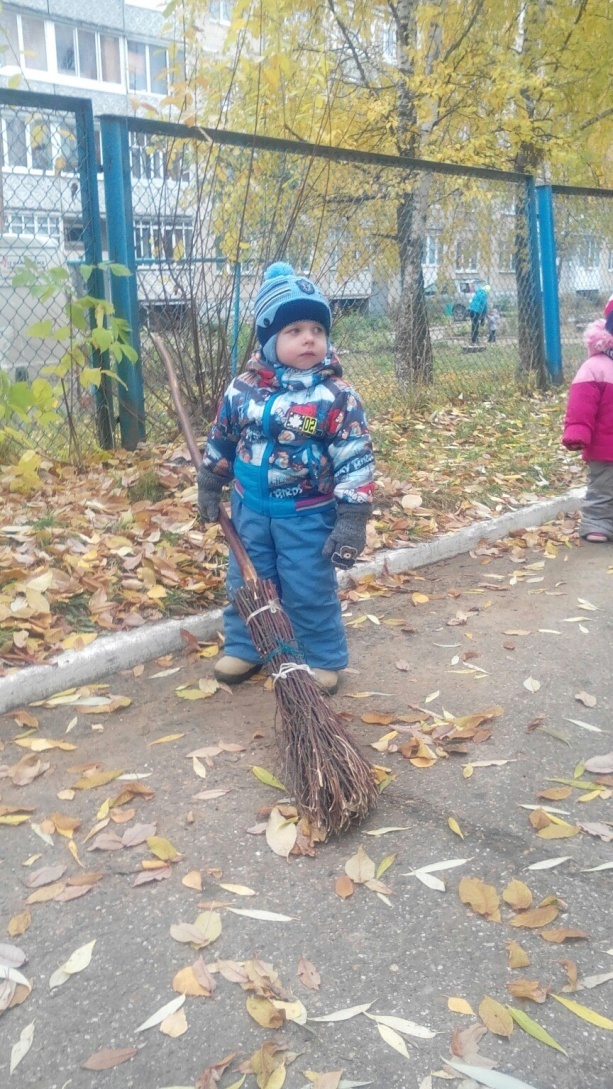 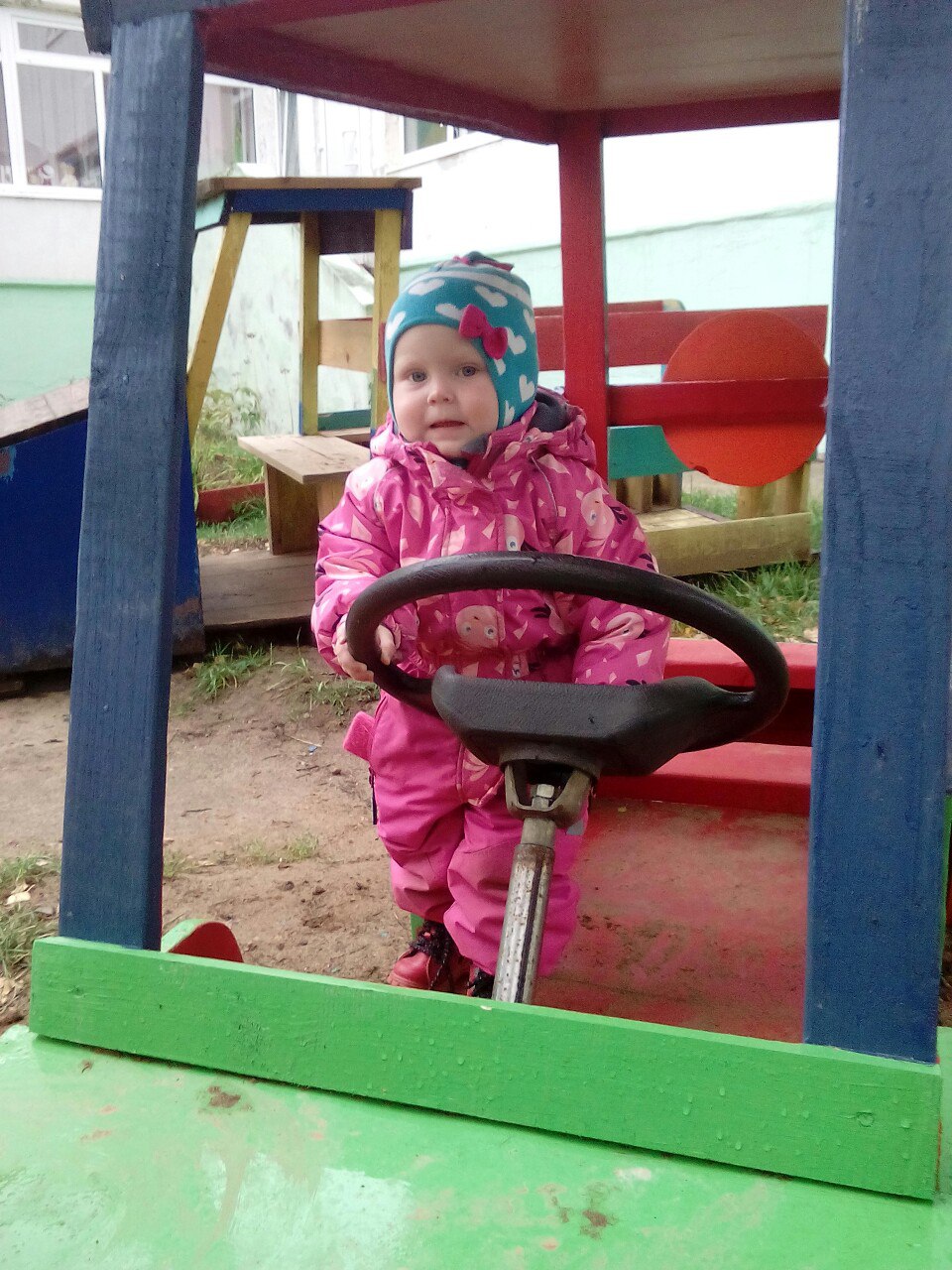 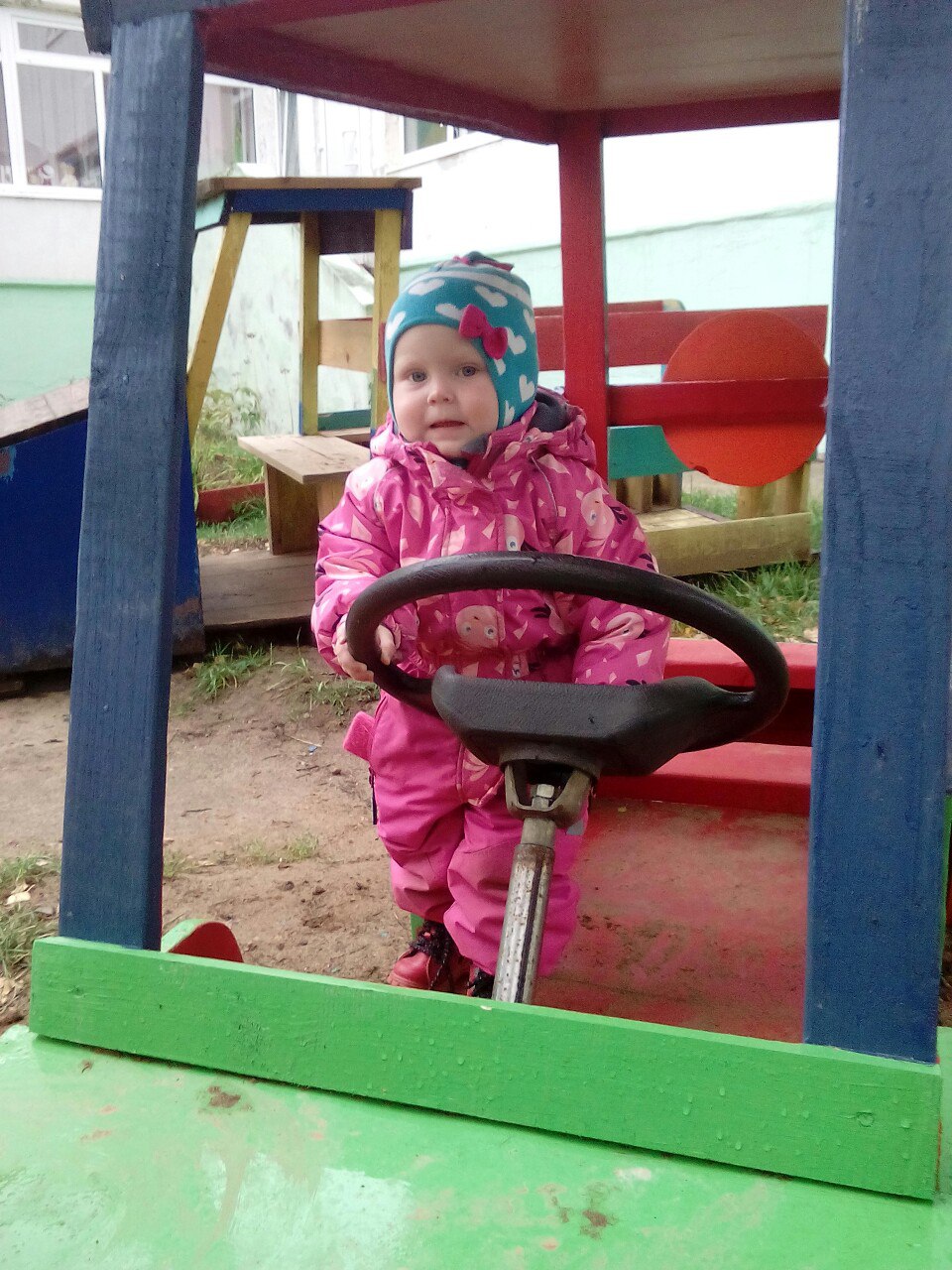 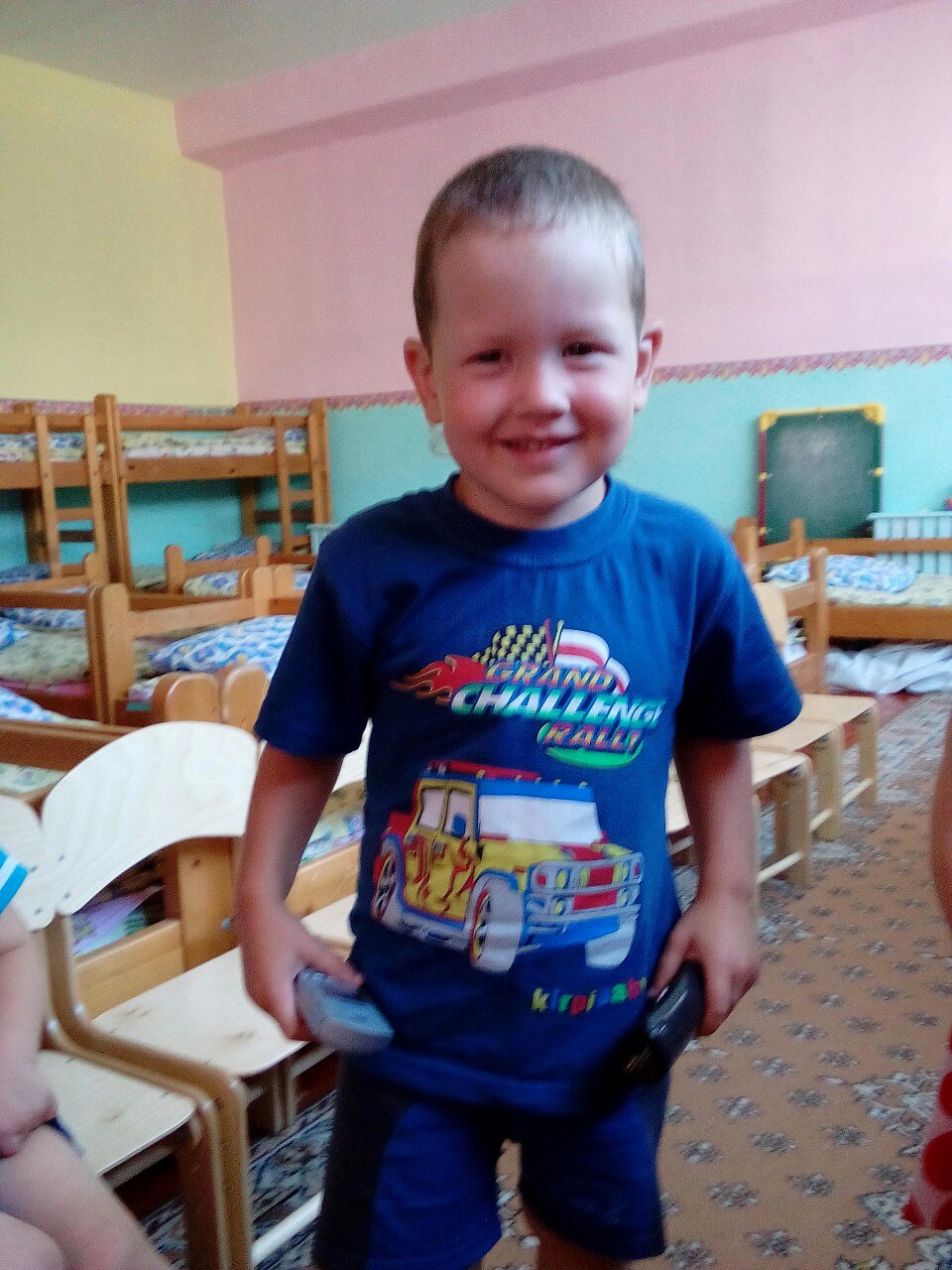 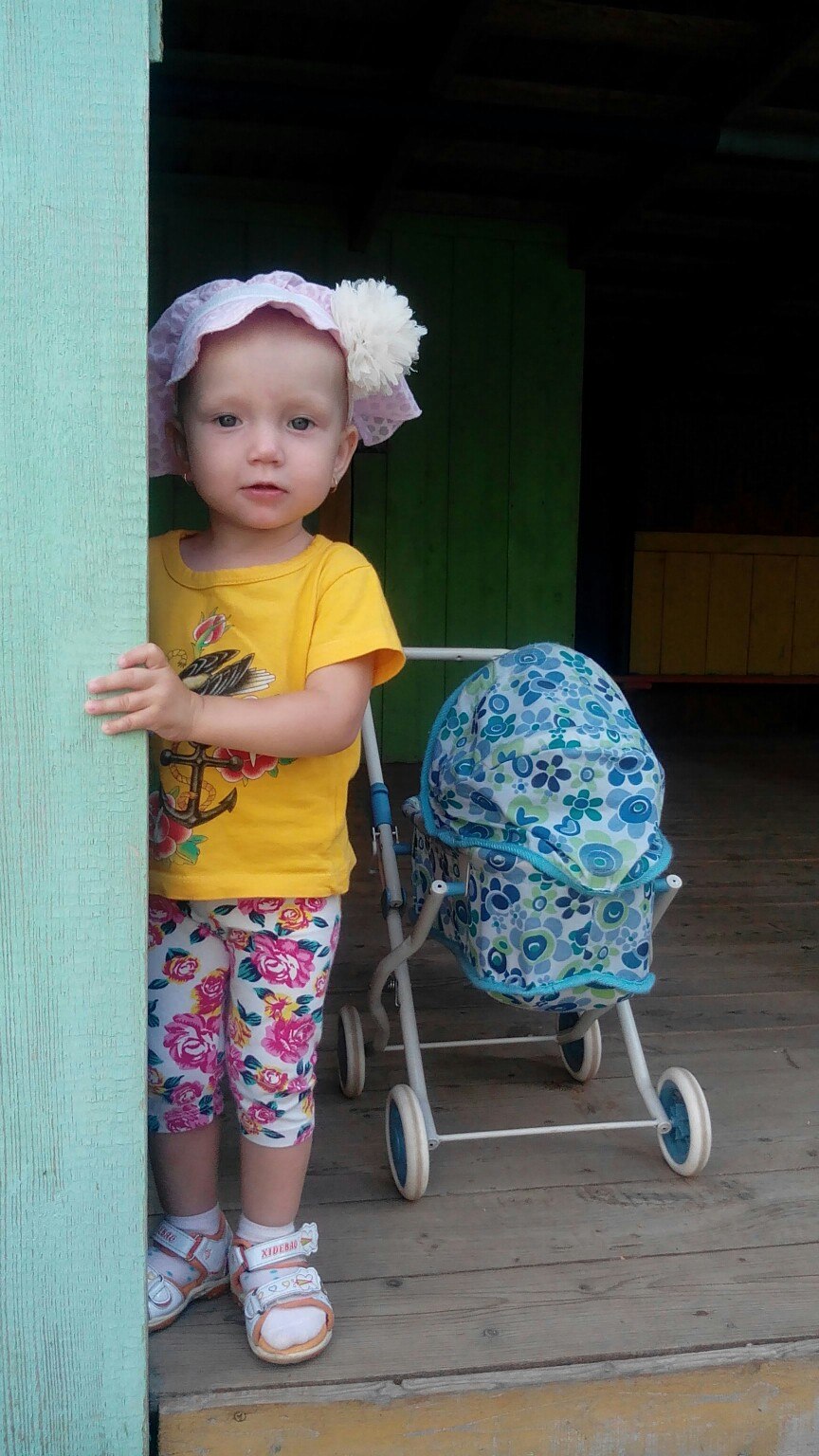 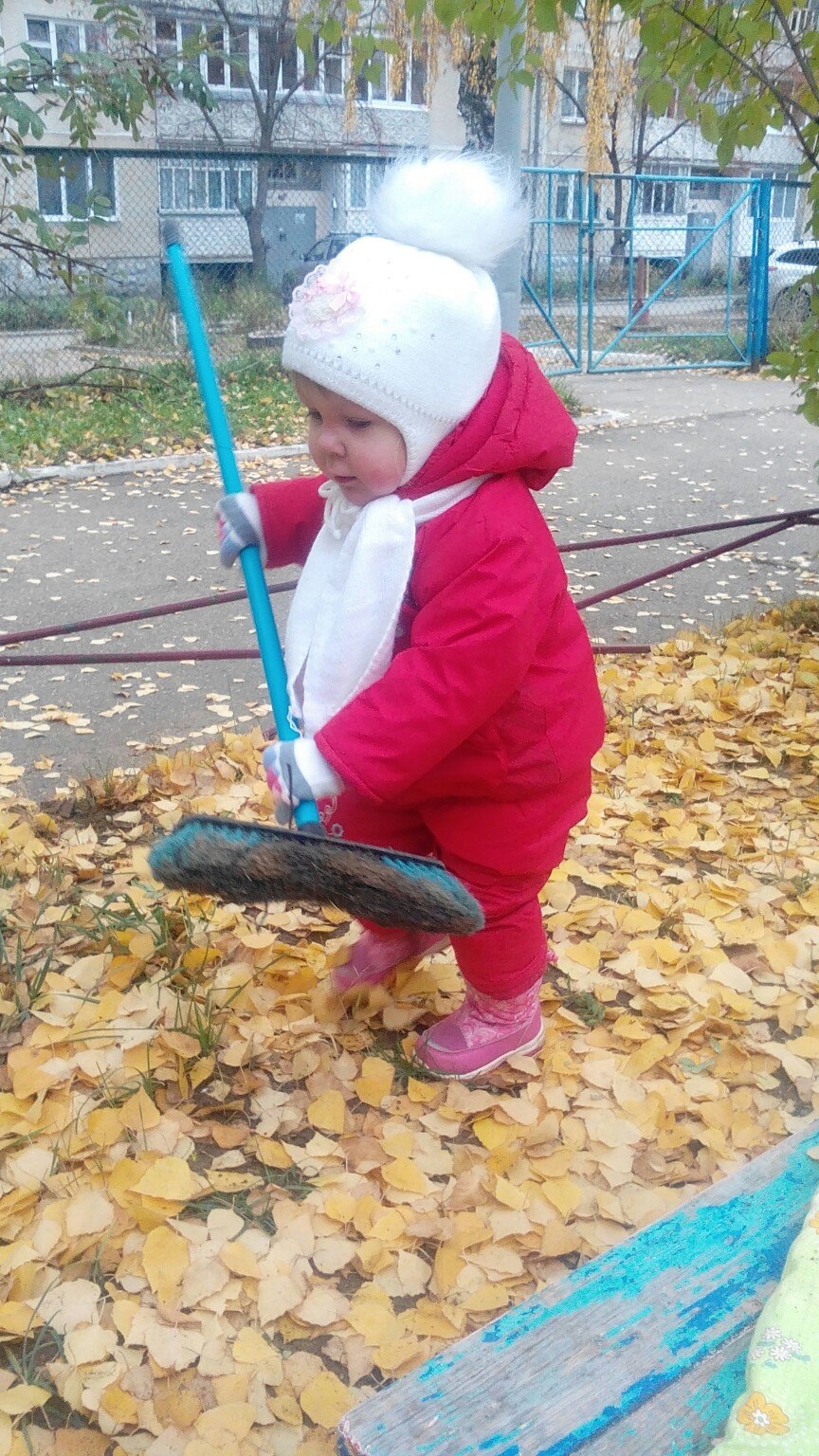 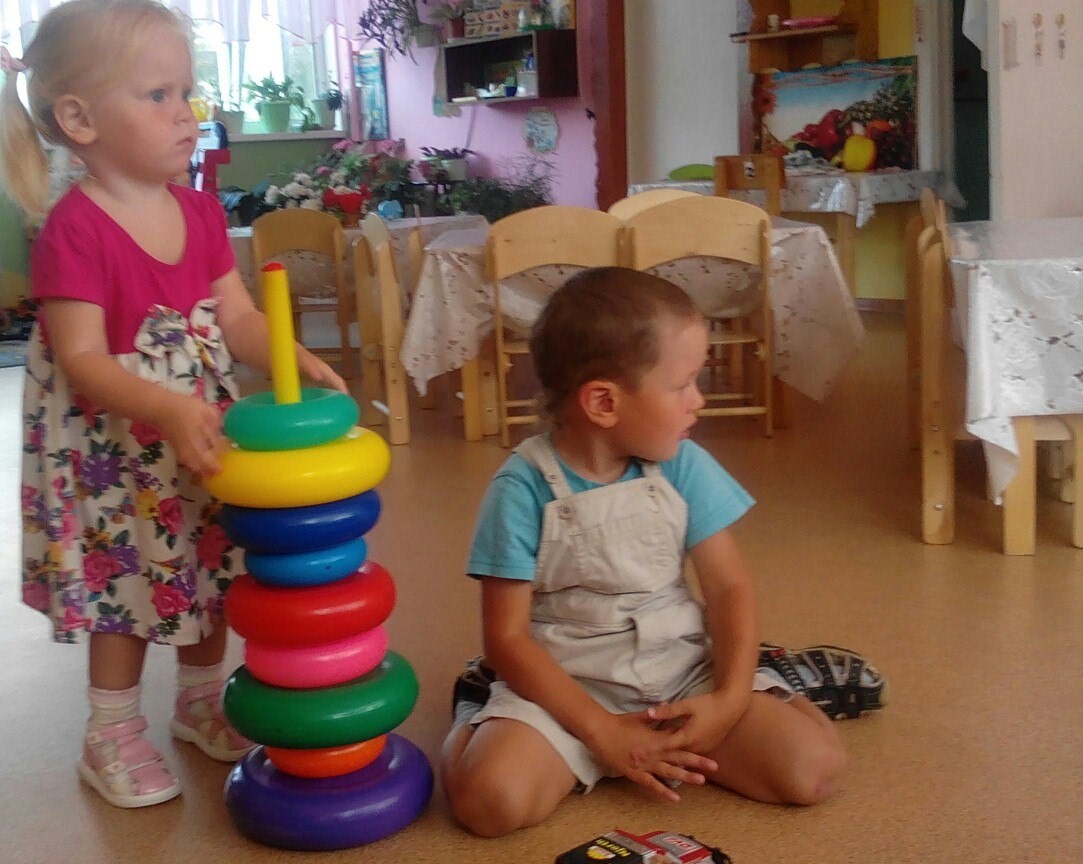 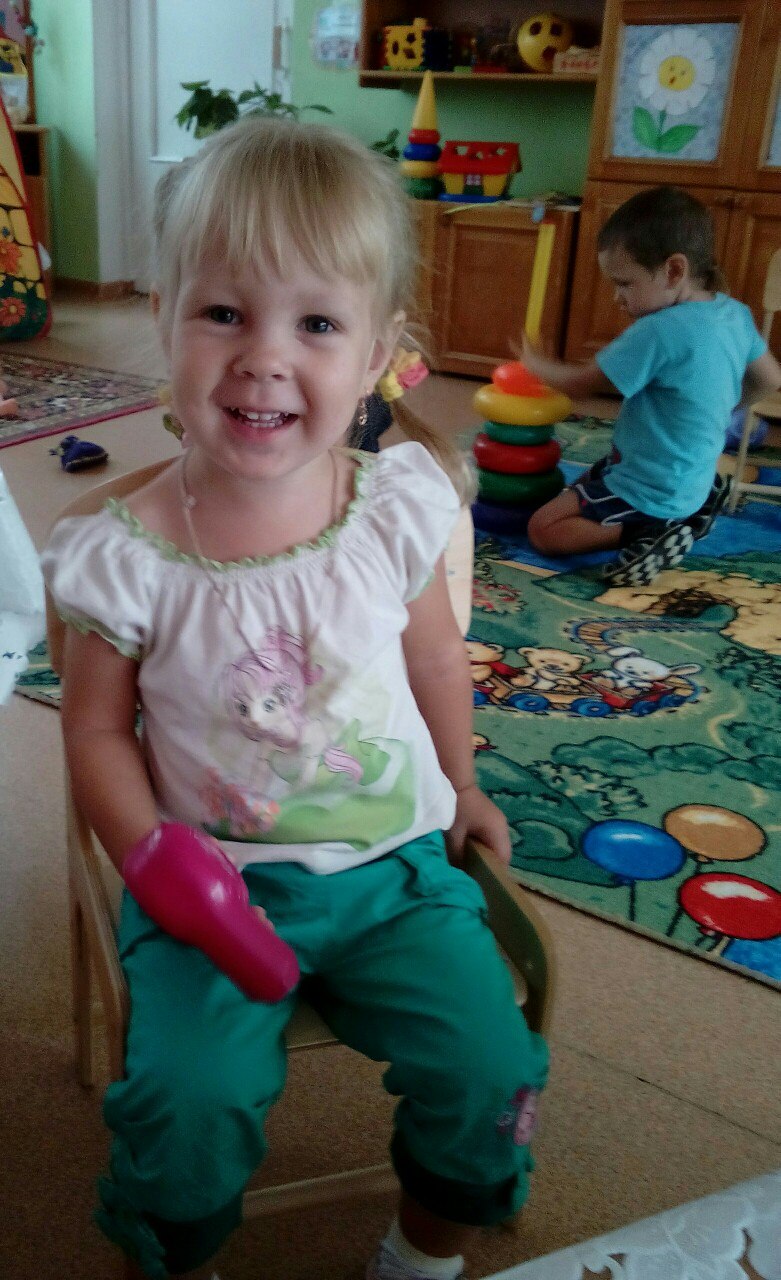 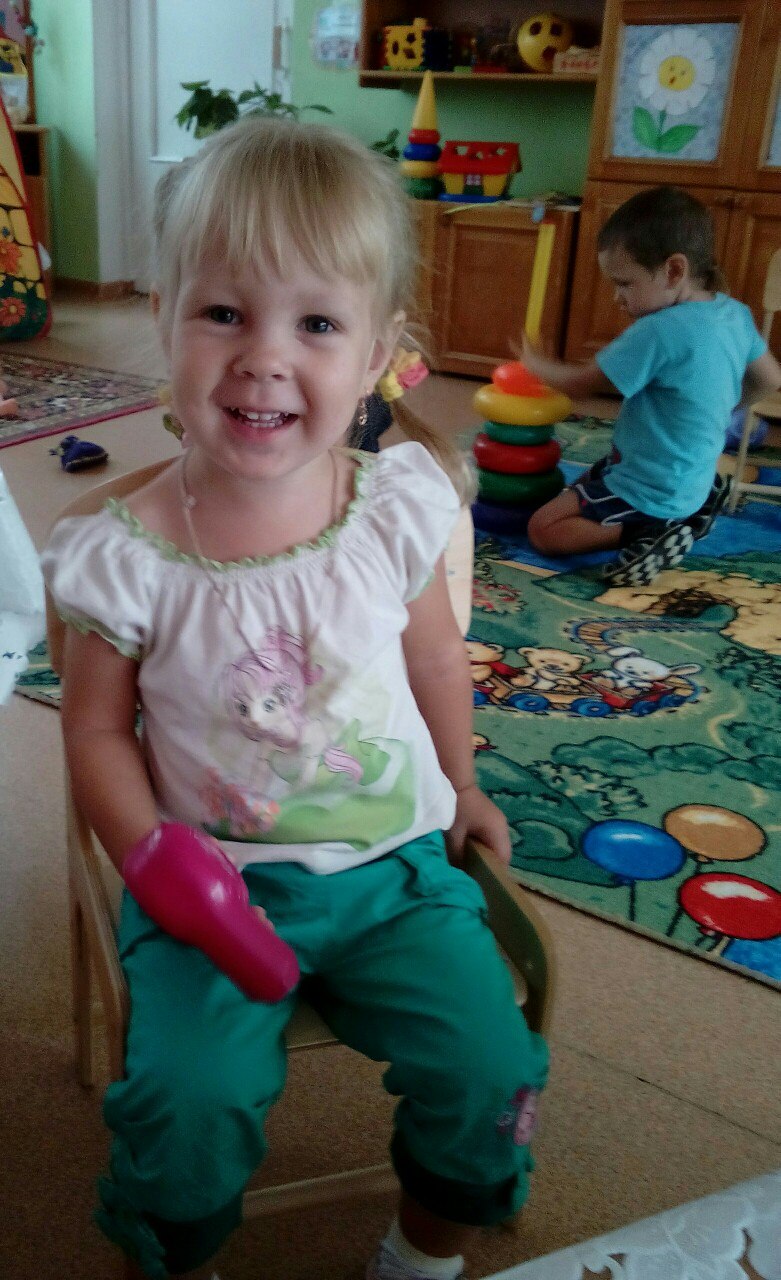